Study Abroad
Amazing Race Activity
Part 1. The virtual Amazing Race
Goal: Explore the city of Martin, Slovakia
Locate at least 10 of the items on the handout (with a mix from Group A and B) 
Kudos to the team who finds the most items in the time allotted
Setup:
Get into pairs
One laptop per pair
Open Google Maps and Google Earth in browser:
Select an item from the list.
Locate that place/thing on a Google Map using Street View to see the actual location and take a screenshot/screen capture. 
Post the screenshot (with a caption).
Use the 360˚ feature to look around the area for other things that may fulfill the criteria for other items on the list. 
Circle your items on the map handout.
Discussion Questions:
What are the most interesting things you found out about the city from this activity?  What are you most curious to learn more about?
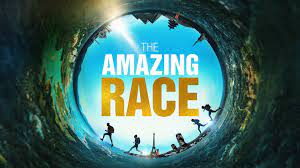 VIRTUAL
Part 2. The cultural context
Goal: Identify something from the race you believe may be culturally significant to people in the city and that you want to learn more about
As a pair:
Identify one of the items which seems to be particularly representative of the culture (such as a museum, means of transportation, or public space). 
Write 2-4 questions that you would like to ask someone from this culture about the significance of this item for them. 
For homework, each partner will post a brief reflection essay that answers the following questions:
Which item did you investigate as a cultural item?
What does this cultural artifact remind you of in your hometown/home culture?
Why did you choose this item to investigate? What are your initial reactions after seeing/exploring this item in Google Maps? Were there things that surprised you? Caused you concern? Piqued your interest?
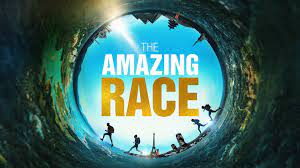 IN PERSON